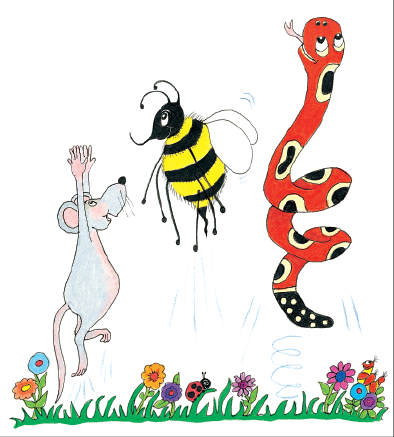 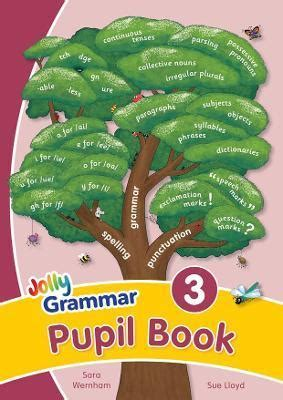 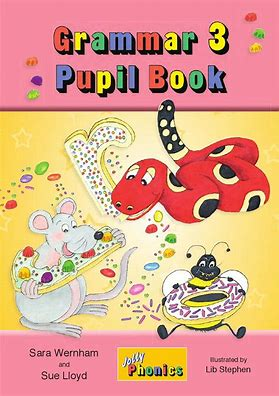 Jolly Grammar 3b-25
Let’s review
Homophones.
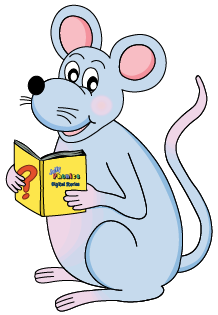 Put it over there!


They put on their hats.


They’re going to the park later.
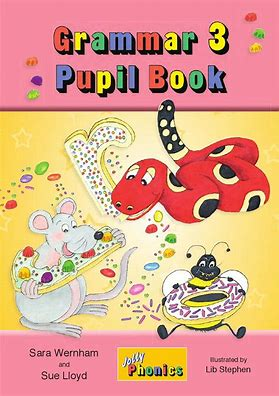 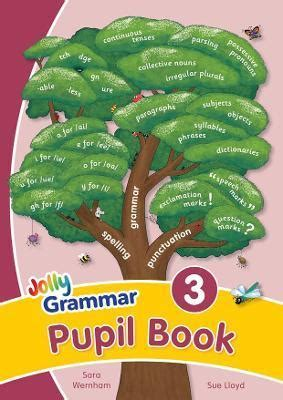 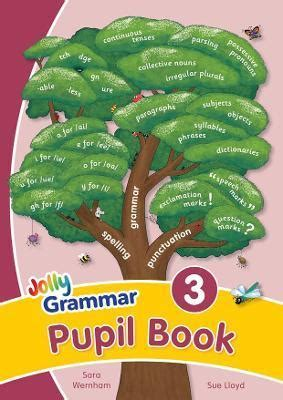 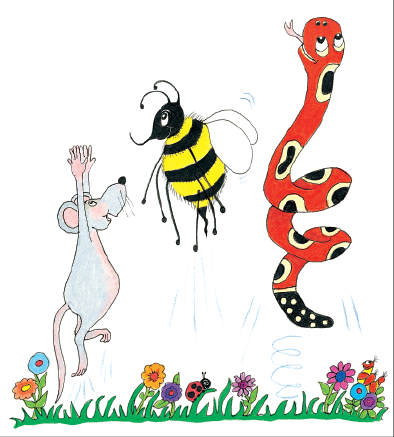 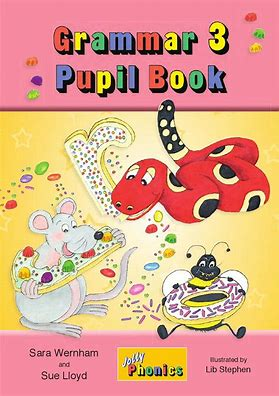 Activity page
sneering
        /ear/
dear
        /ear/
here
        /ear/
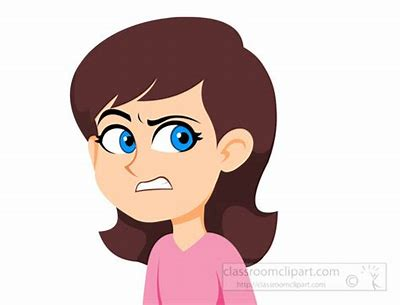 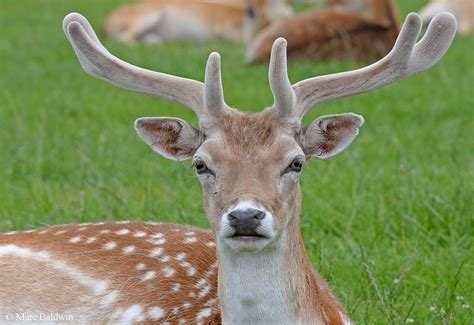 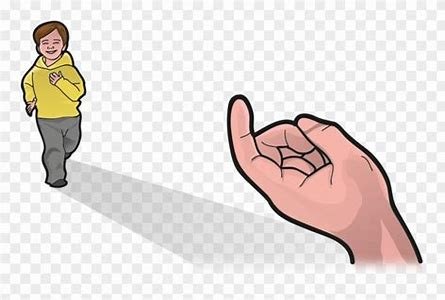 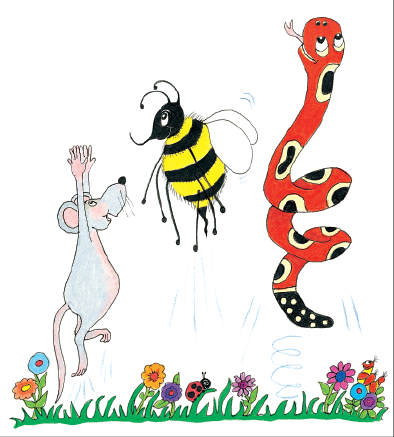 Spelling List
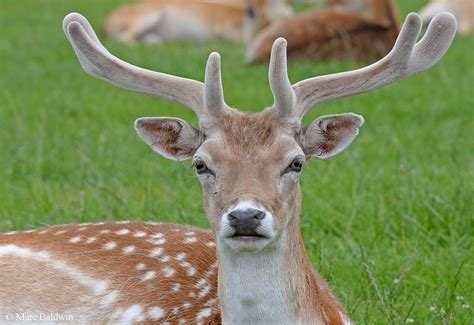 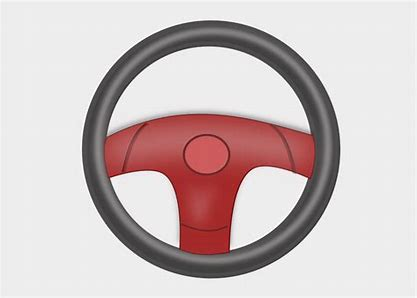 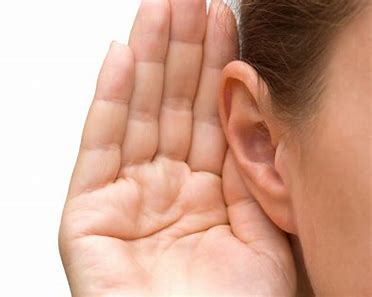 deer         hear          steer
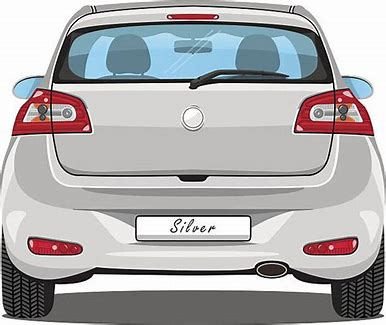 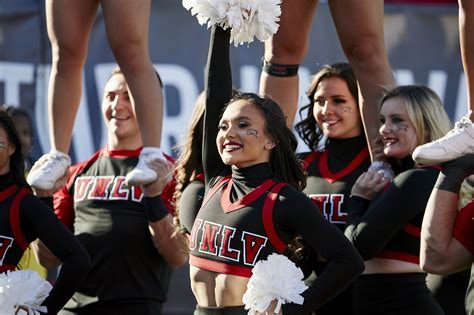 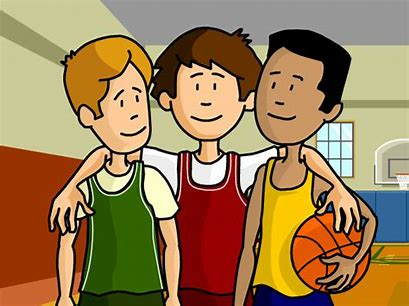 peer          rear          cheer
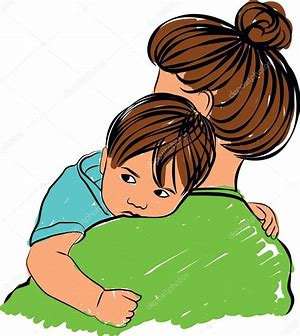 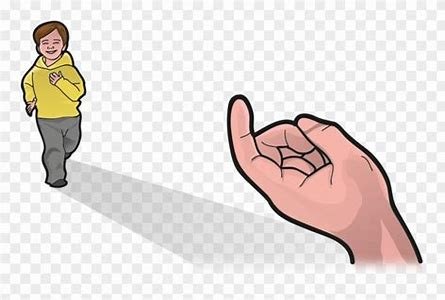 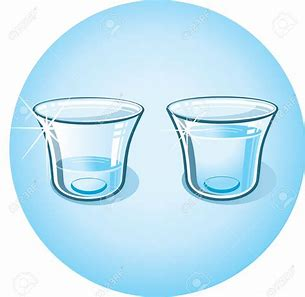 here         clear          mere
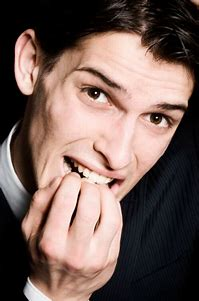 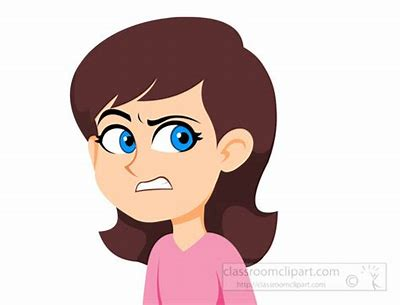 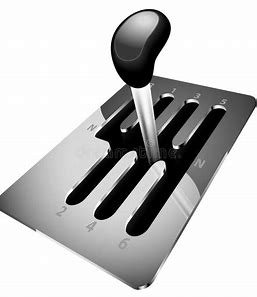 gearbox     fearful      sneering
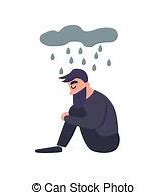 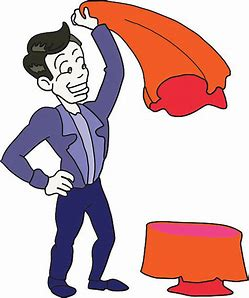 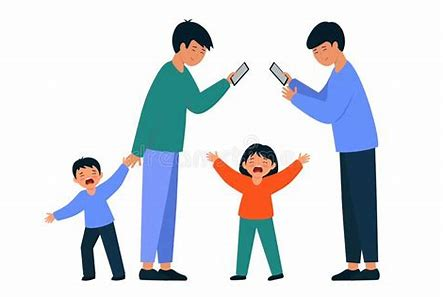 interfere      dreary   disappear
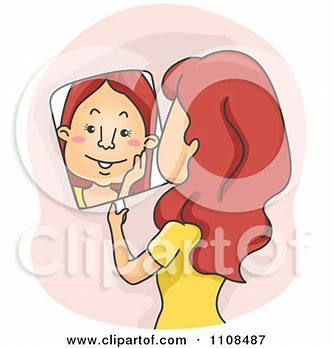 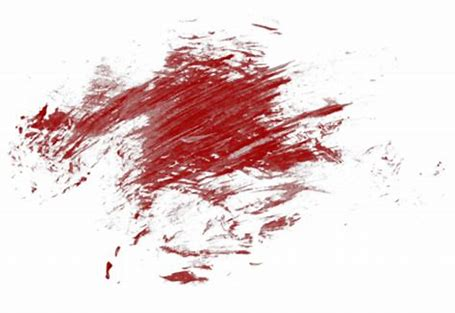 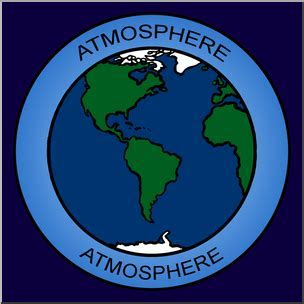 smeary      appearance  atmosphere
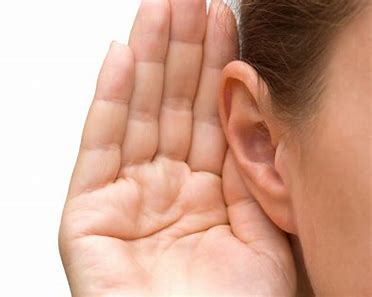 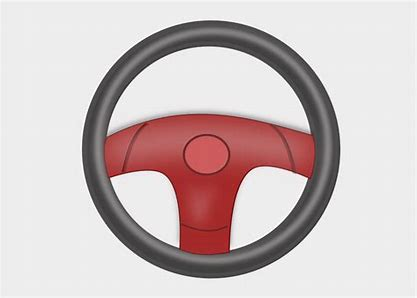 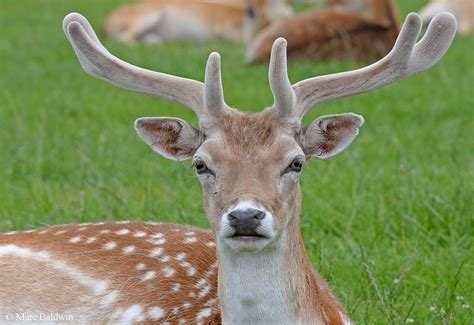 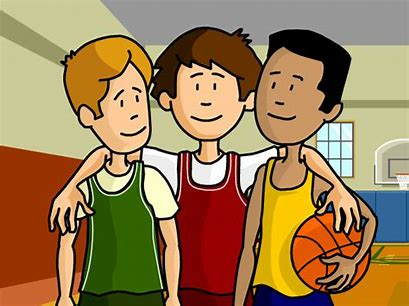 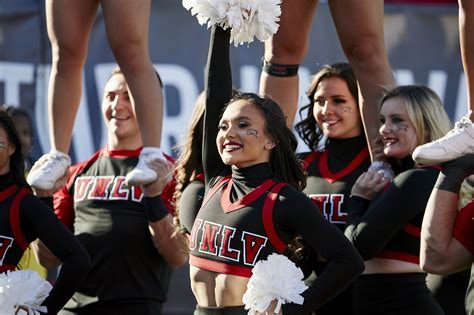 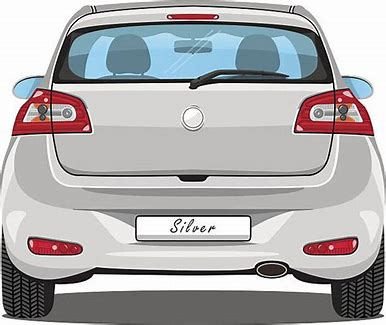 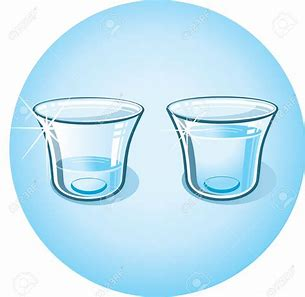 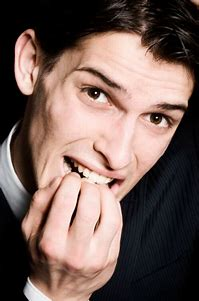 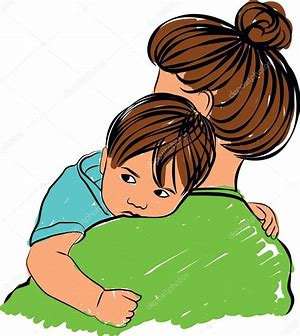 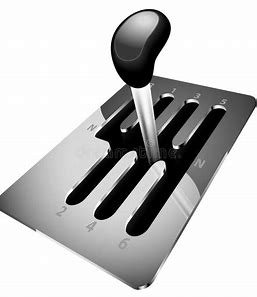 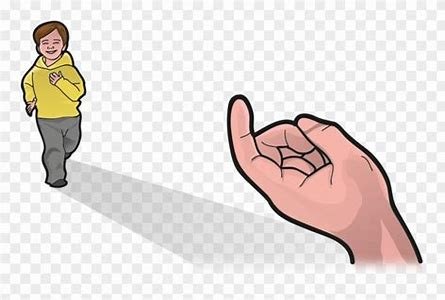 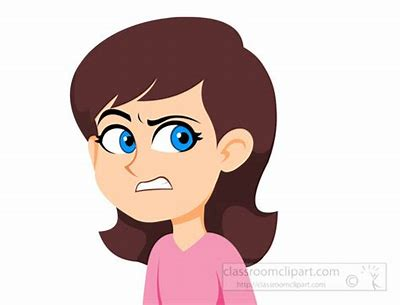 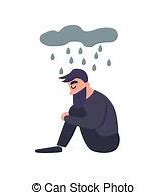 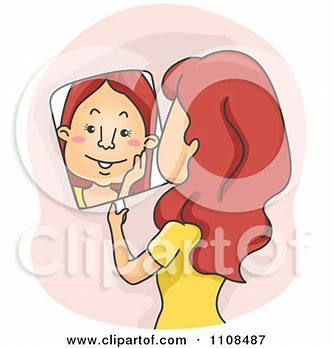 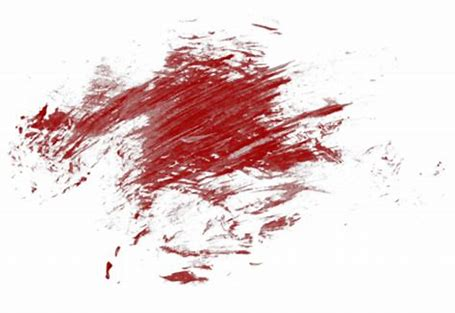 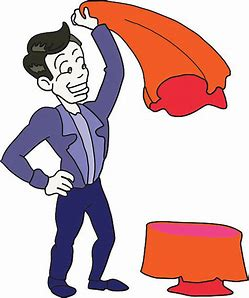 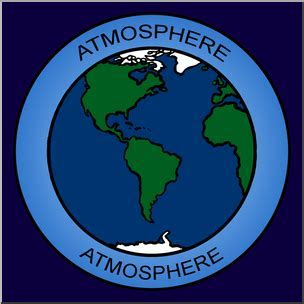 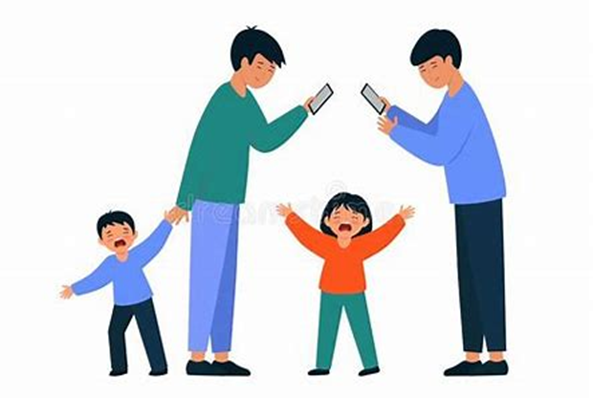 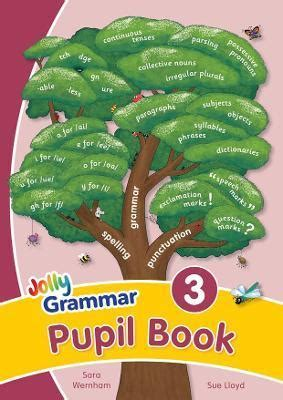 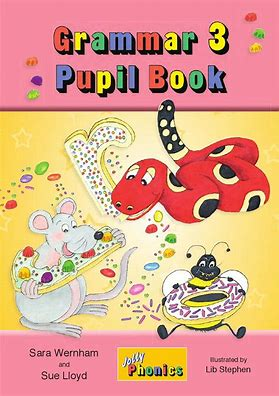 Fill in the missing letters.
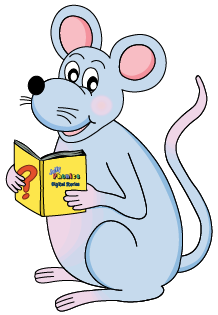 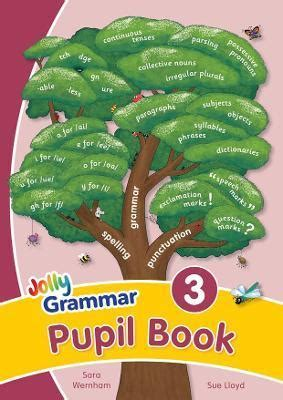 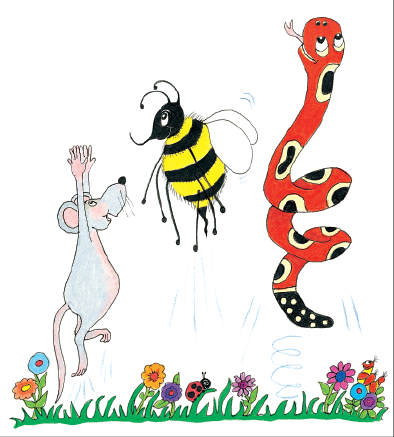 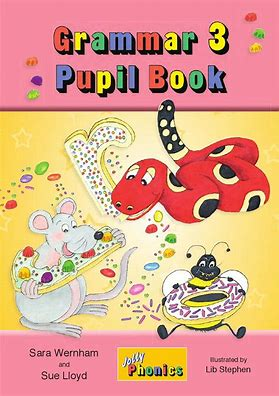 Activity page 
     page.60
Let’s review
syllables.
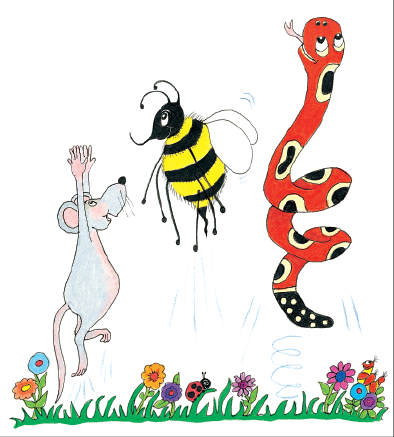 cheerful

 atmosphere

fearless 

nearly

interfere
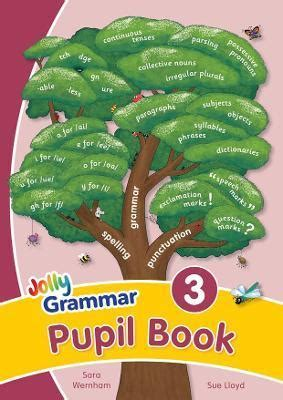 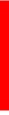 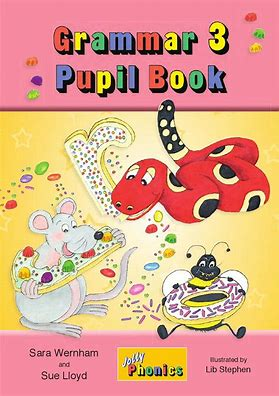 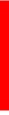 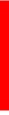 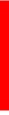 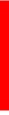 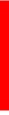 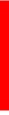 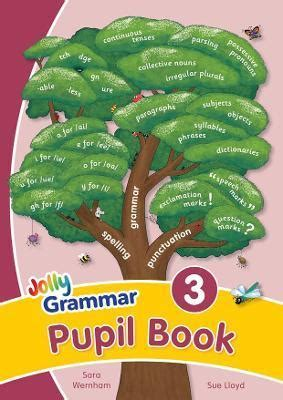 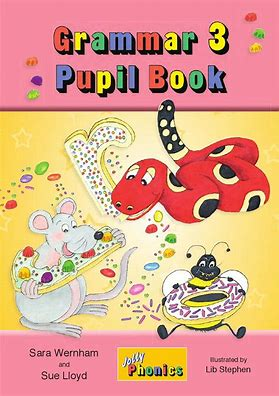 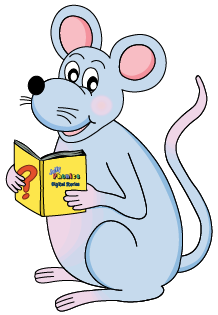 Let’s parse
sentences.
Parse these sentences.

The red car had a faulty gearbox.


The fearful deer stood hesitantly 
by the big oak tree.
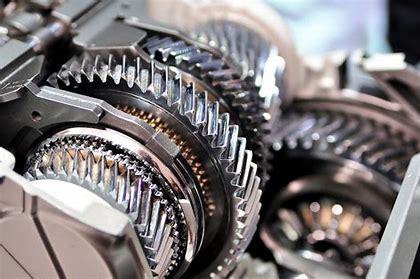 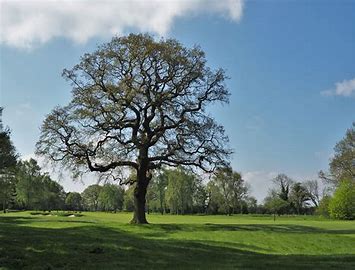 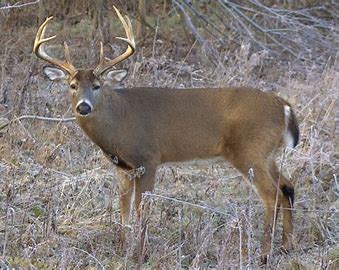 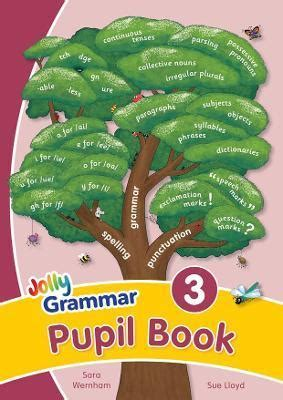 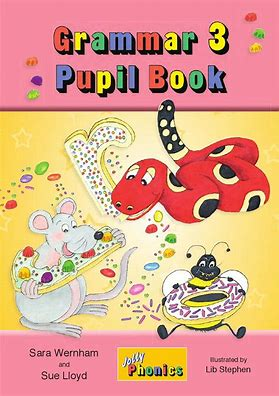 Parse these sentences.

The red car had a faulty gearbox.


The fearful deer stood hesitantly 
by the big oak tree.
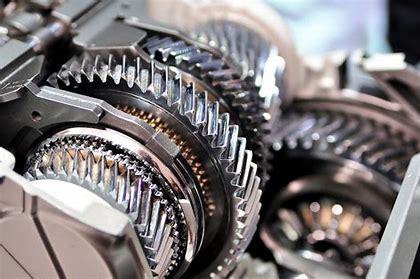 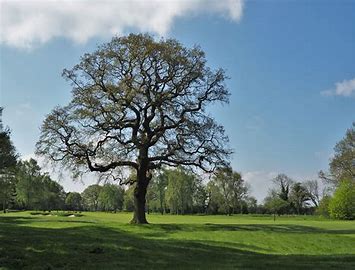 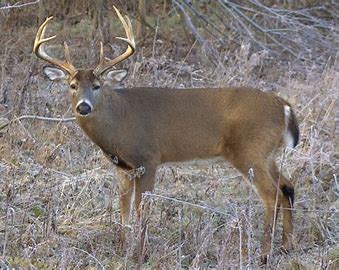 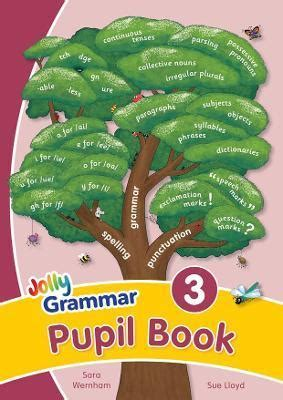 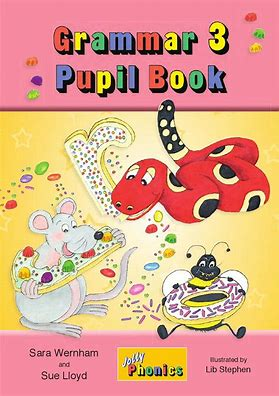 Parse these sentences.

The red car had a faulty gearbox.


The fearful deer stood hesitantly 
by the big oak tree.
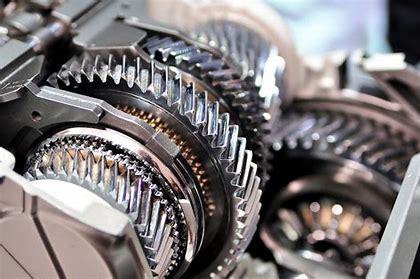 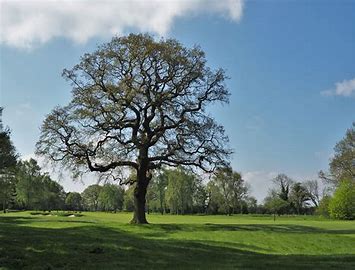 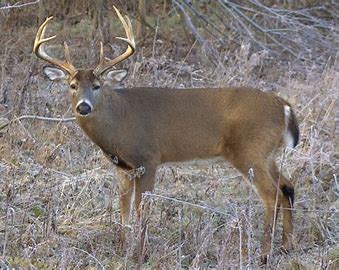 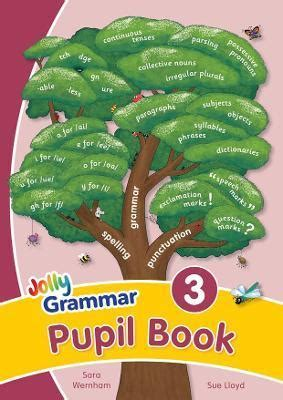 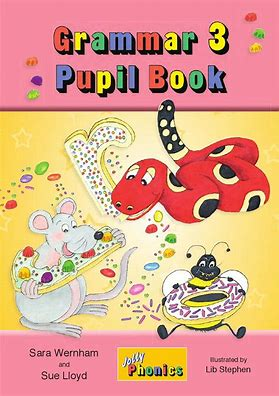 Parse these sentences.

The red car had a faulty gearbox.


The fearful deer stood hesitantly 
by the big oak tree.
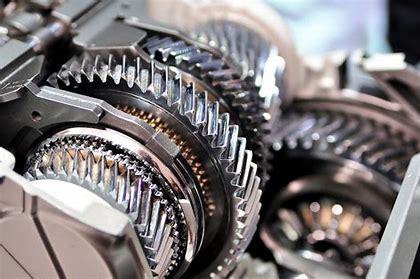 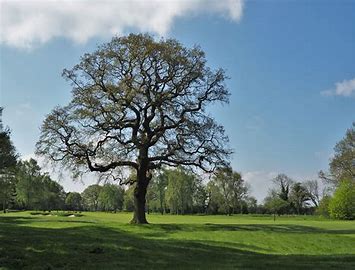 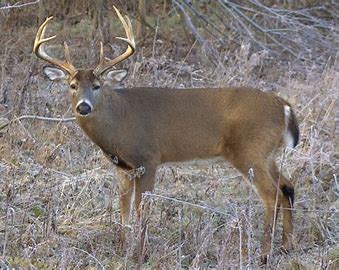 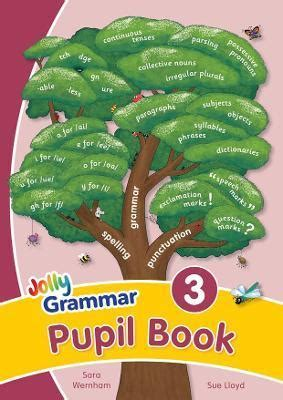 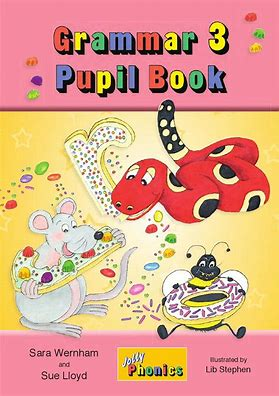 Parse these sentences.

The red car had a faulty gearbox.


The fearful deer stood hesitantly 
by the big oak tree.
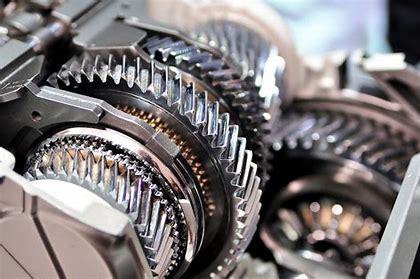 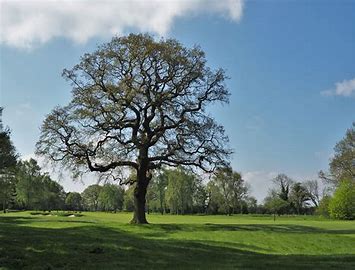 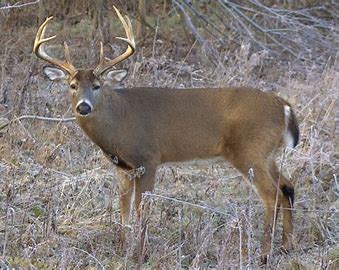 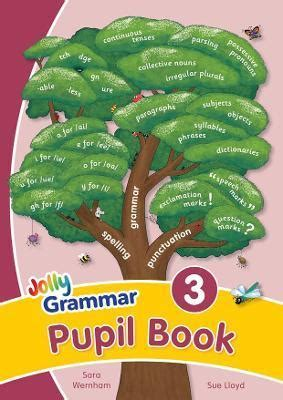 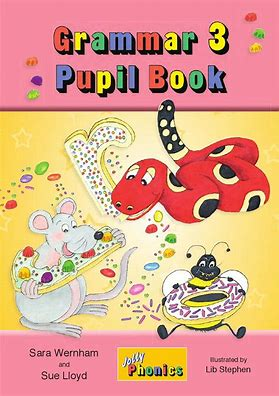 Parse these sentences.

The red car had a faulty gearbox.


The fearful deer stood hesitantly 
by the big oak tree.
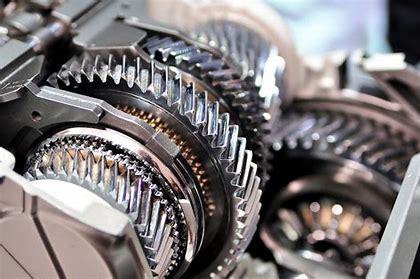 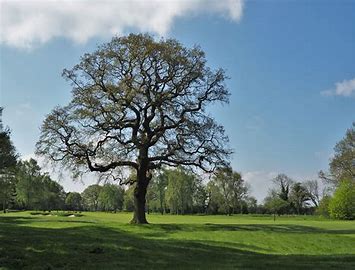 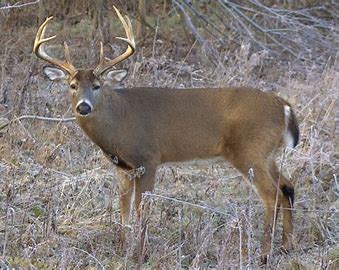 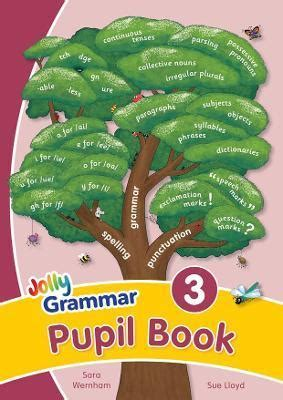 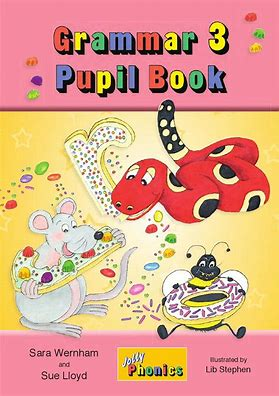 Parse these sentences.

The red car had a faulty gearbox.


The fearful deer stood hesitantly 
by the big oak tree.
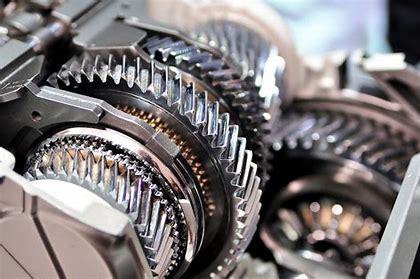 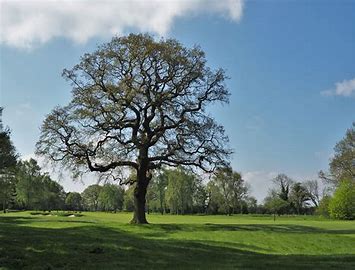 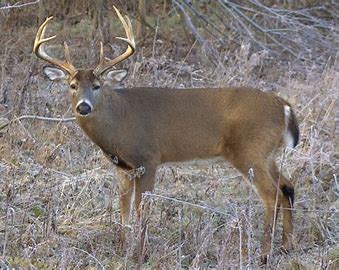 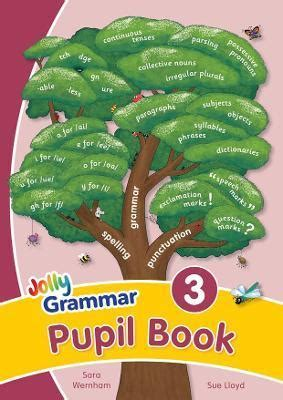 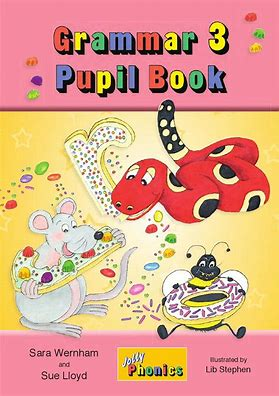 Parse these sentences.

The red car had a faulty gearbox.


The fearful deer stood hesitantly 
by the big oak tree.
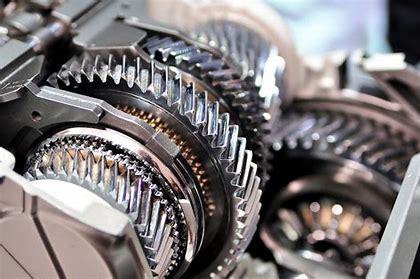 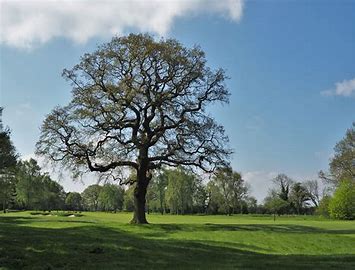 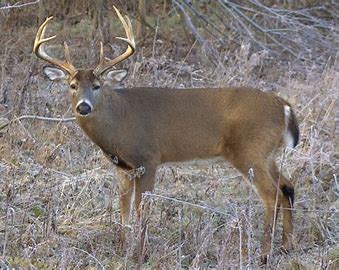 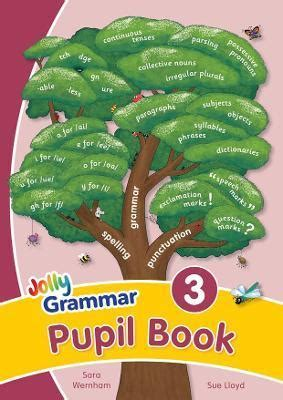 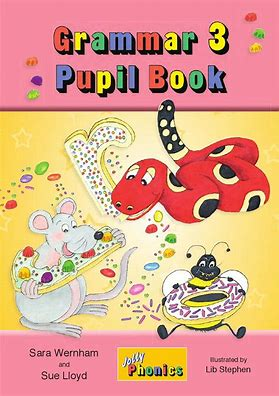 Parse these sentences.

The red car had a faulty gearbox.


The fearful deer stood hesitantly 
by the big oak tree.
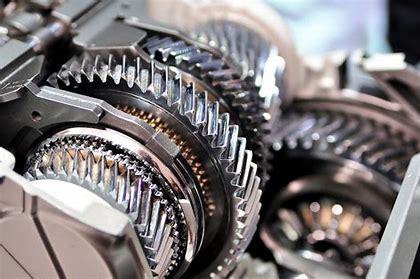 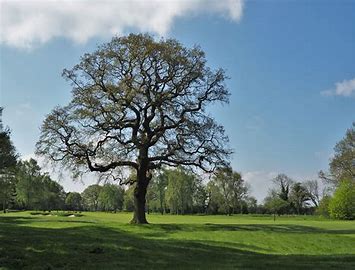 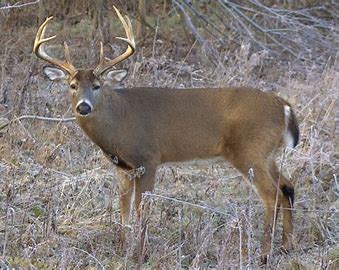 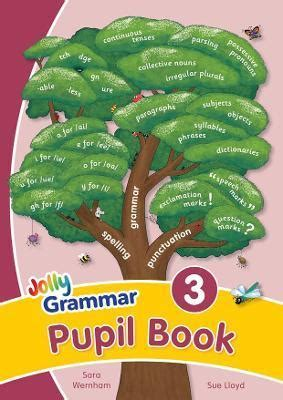 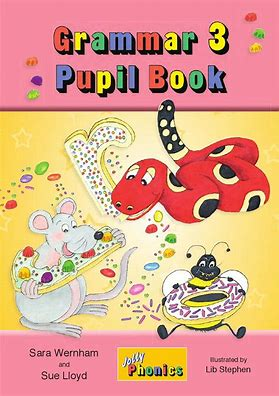 Parse these sentences.

The red car had a faulty gearbox.


The fearful deer stood hesitantly 
by the big oak tree.
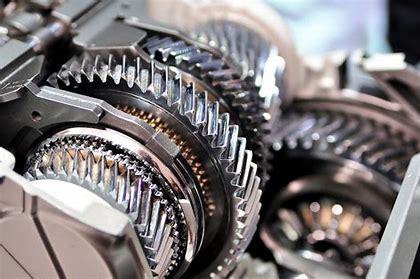 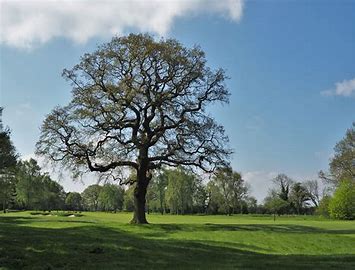 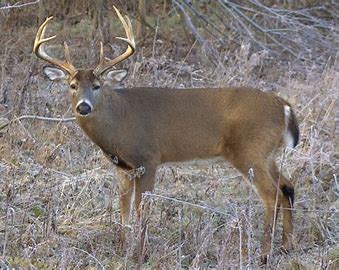 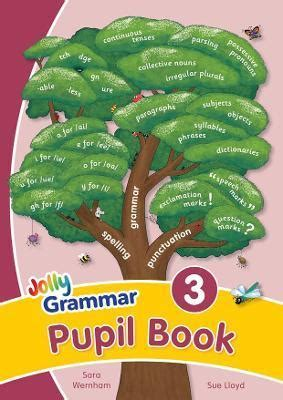 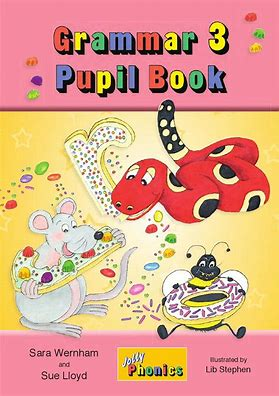 Parse these sentences.

The red car had a faulty gearbox.


The fearful deer stood hesitantly 
by the big oak tree.
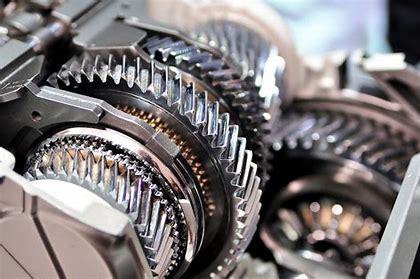 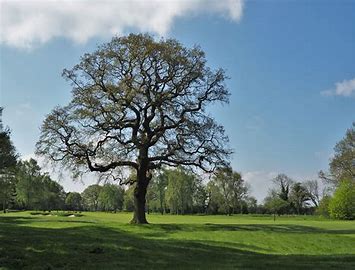 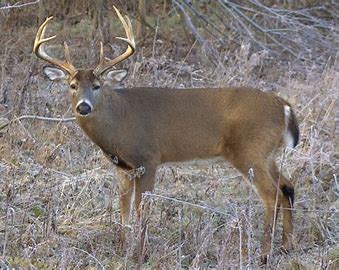 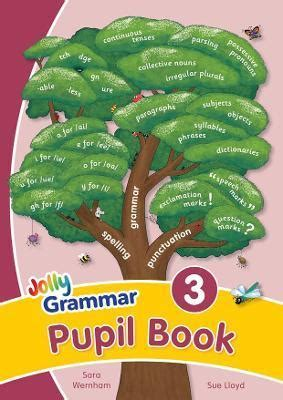 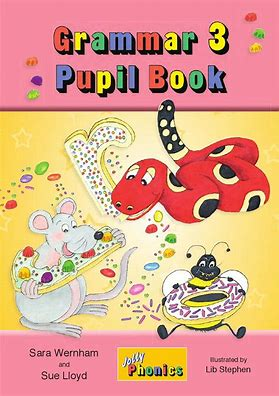 Parse these sentences.

The red car had a faulty gearbox.


The fearful deer stood hesitantly 
by the big oak tree.
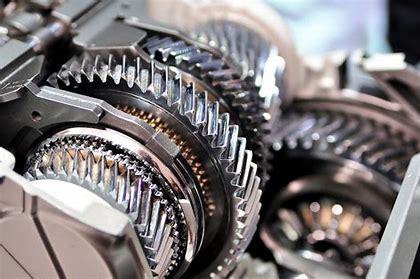 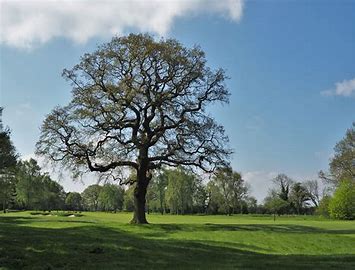 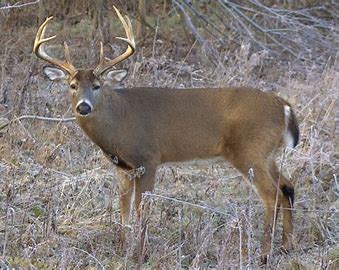 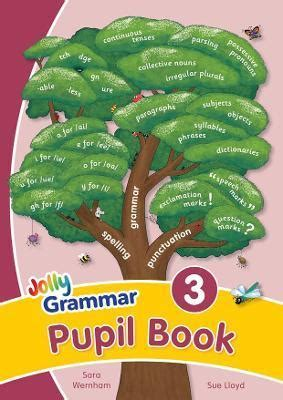 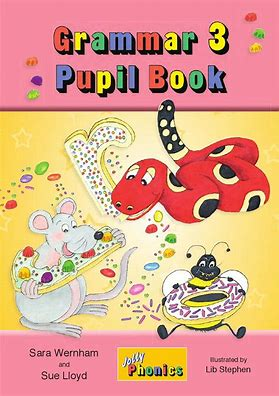 Parse these sentences.

The red car had a faulty gearbox.


The fearful deer stood hesitantly 
by the big oak tree.
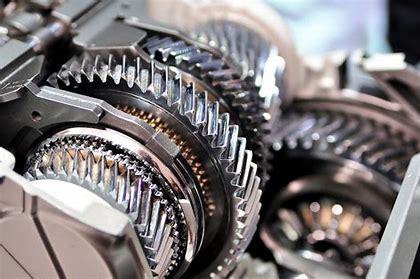 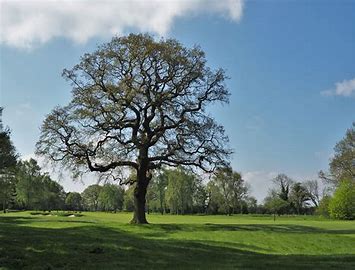 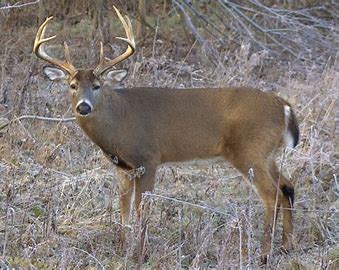 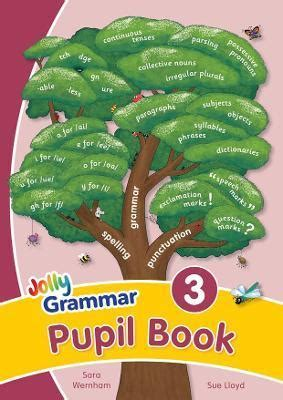 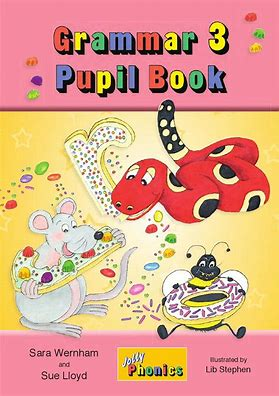 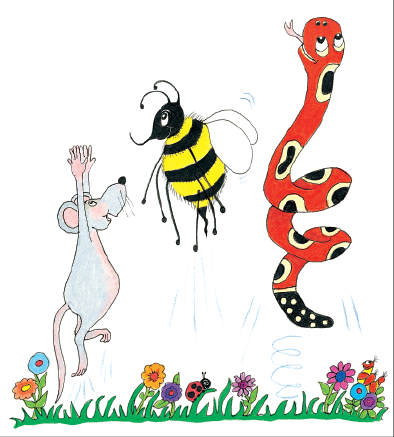 Dictation
Dictation
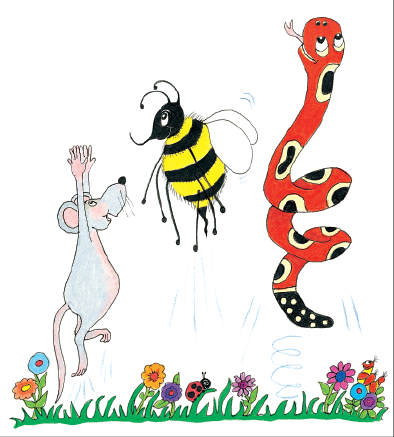 1.           


2.                                                                                                                                         


3.
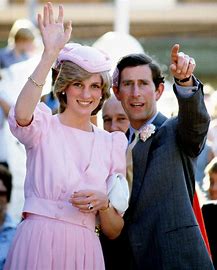 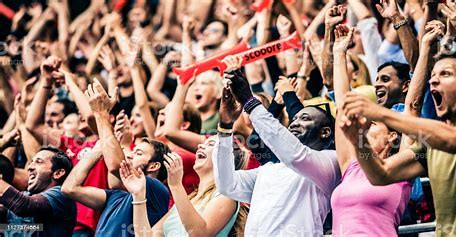 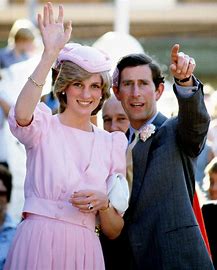 1. 

The cheering crowd was waiting for the prince and princess’s appearance.
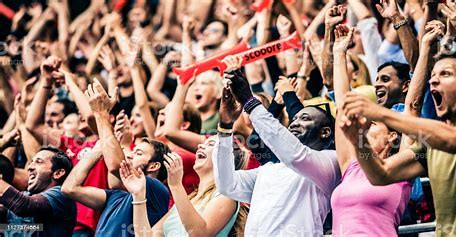 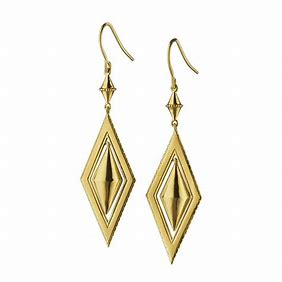 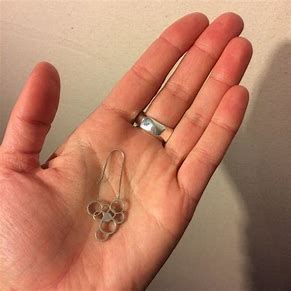 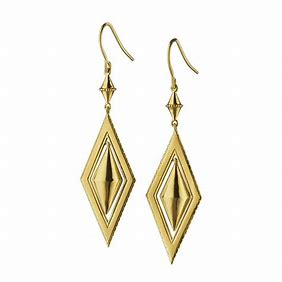 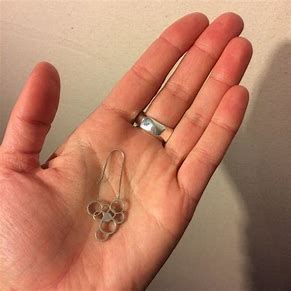 2.
“My best earrings have disappeared,” said Beth.
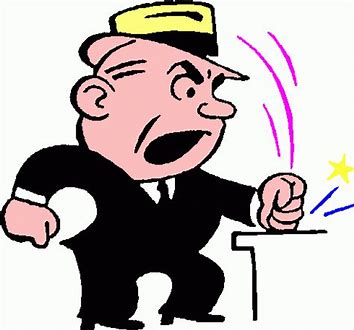 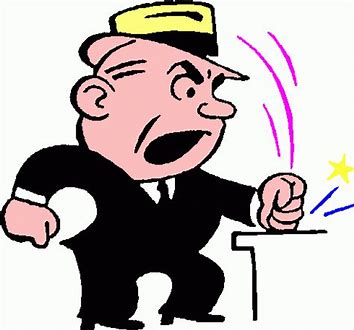 3. “Did you hear the dreary speech?” asked Bill.
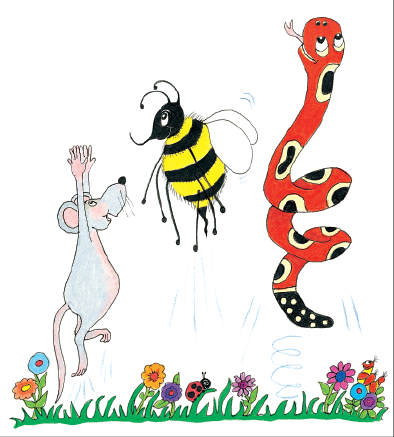 Thank you!